Muscles and Their Movements
Muscles and Their Movements
Muscles move our bones which move our body. 


Flexing: Creating less space at the joint
Extending: Creating more space at the joint
Muscles and Their Movements
Extending knee =  Quadriceps






Flexing knee = Hamstrings
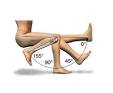 Muscles and Their Movements
Extending hip = Gluteus Maximus
Example: Rising from a squatted position
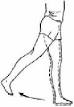 Muscles and Their Movements
Adding Legs Together = Adductors






Pulling Legs Apart = Abductors
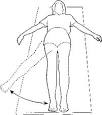 Muscles and Their Movements
Pushing away from chest = Pecs



Pulling towards chest = Upper & Middle Back (Lats)
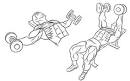 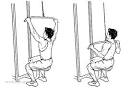 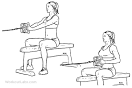 Muscles and Their Movements
Lifting arms = Shoulders




Shrugging Shoulders = Trapezius
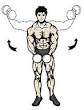 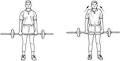 Muscles and Their Movements
Flexing elbow = Bicep




Extending elbow = Tricep
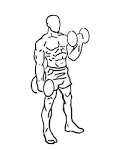 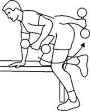 Muscles and Their Movements
Flexing Trunk = Abs





Extending Trunk= Lower Back
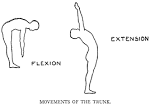